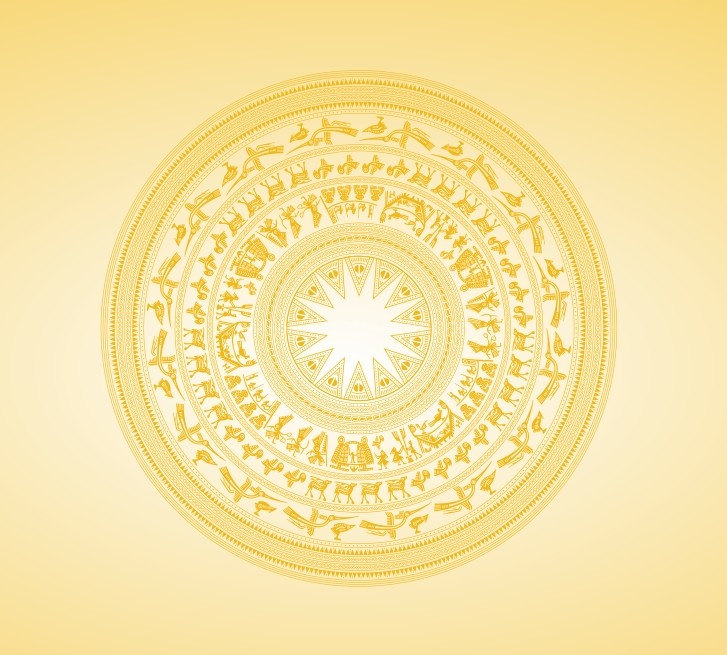 UBND TỈNH HÀ NAM
 SỞ TÀI CHÍNH
BÁO CÁO NGÂN SÁCH NHÀ NƯỚC NĂM 2025
DÀNH CHO CÔNG DÂN
(Dự toán NSNN đã được HĐND tỉnh quyết định)
Hà Nam, ngày 20 tháng 12 năm 2024
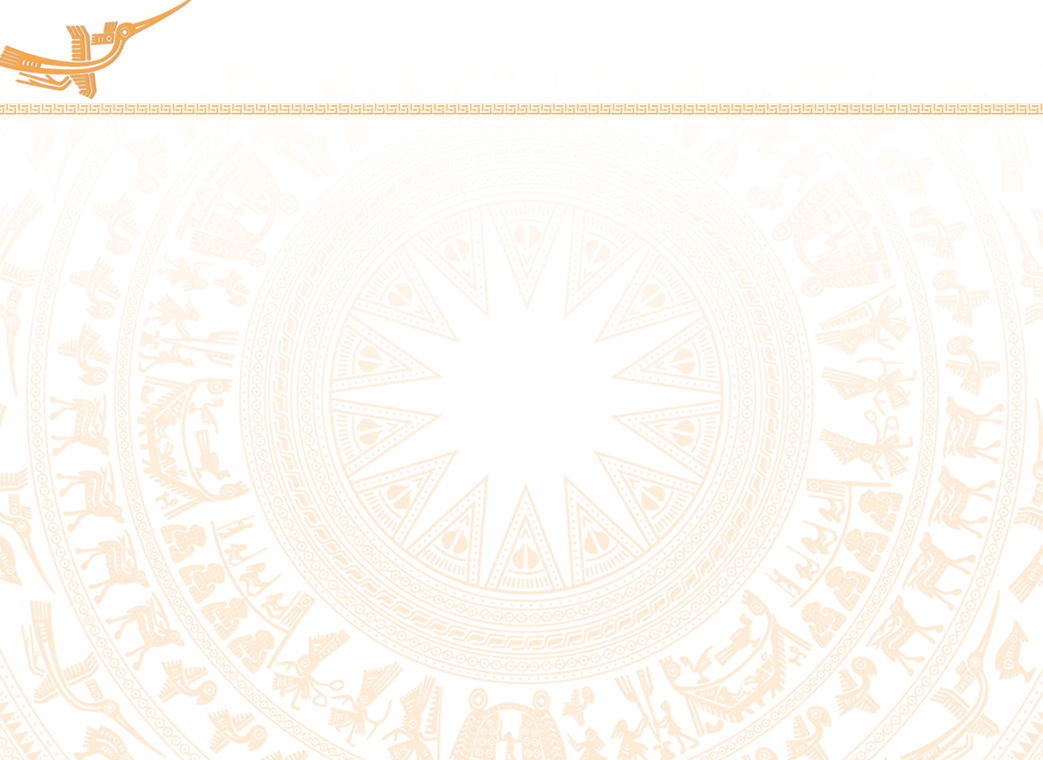 CÂN ĐỐI NSNN TỈNH HÀ NAM NĂM 2025
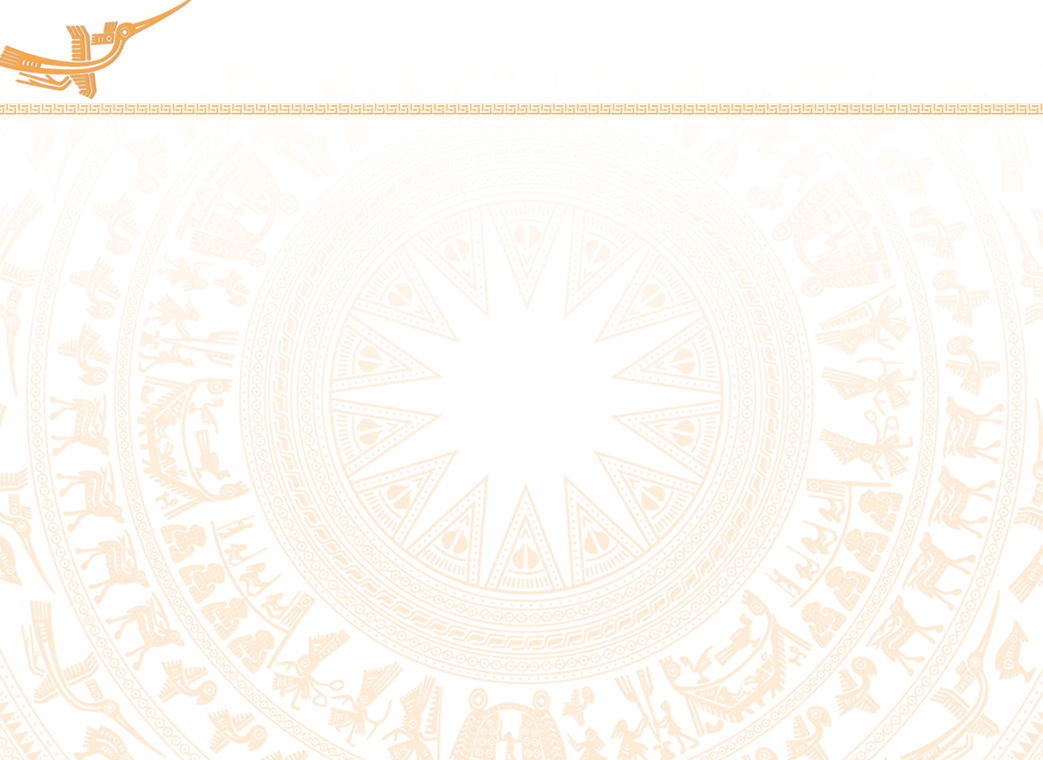 DỰ TOÁN THU NSNN NĂM 2025
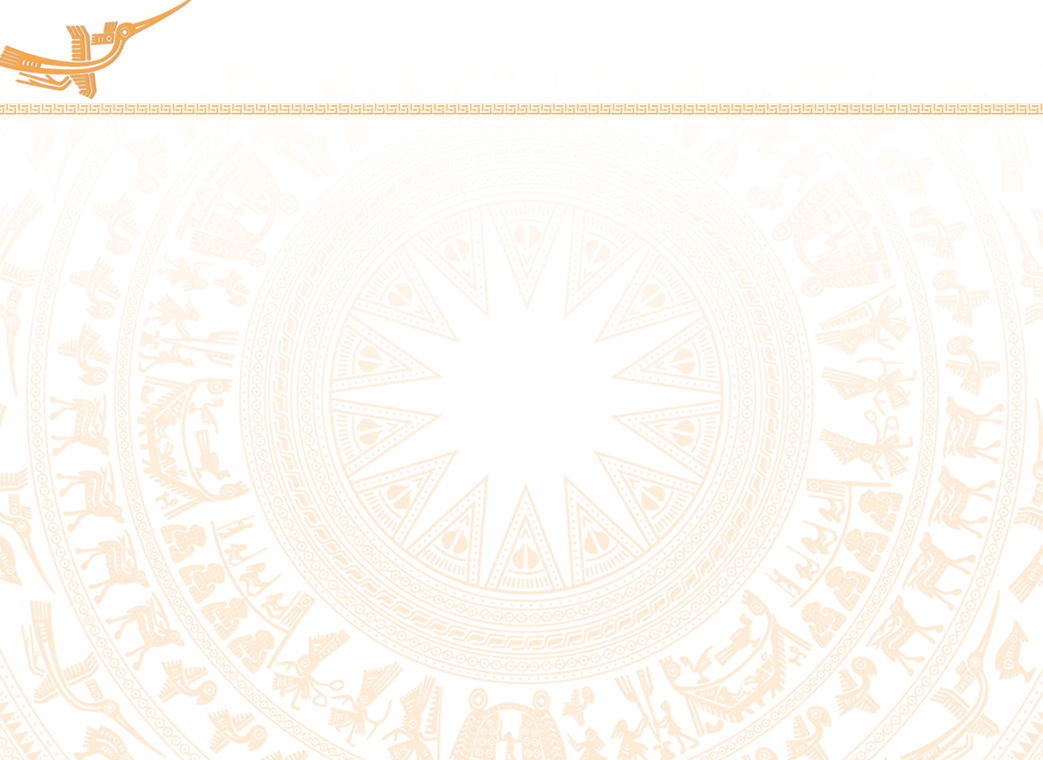 DỰ TOÁN THU NỘI ĐỊA NĂM 2025
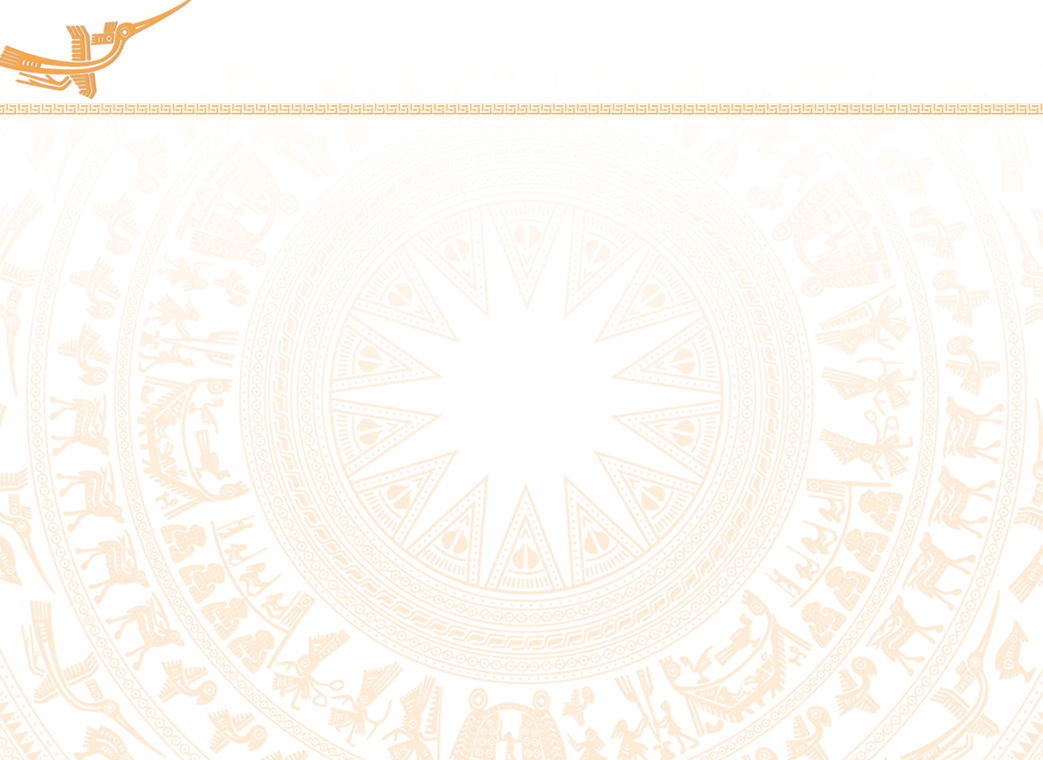 DỰ TOÁN CHI NSĐP NĂM 2025
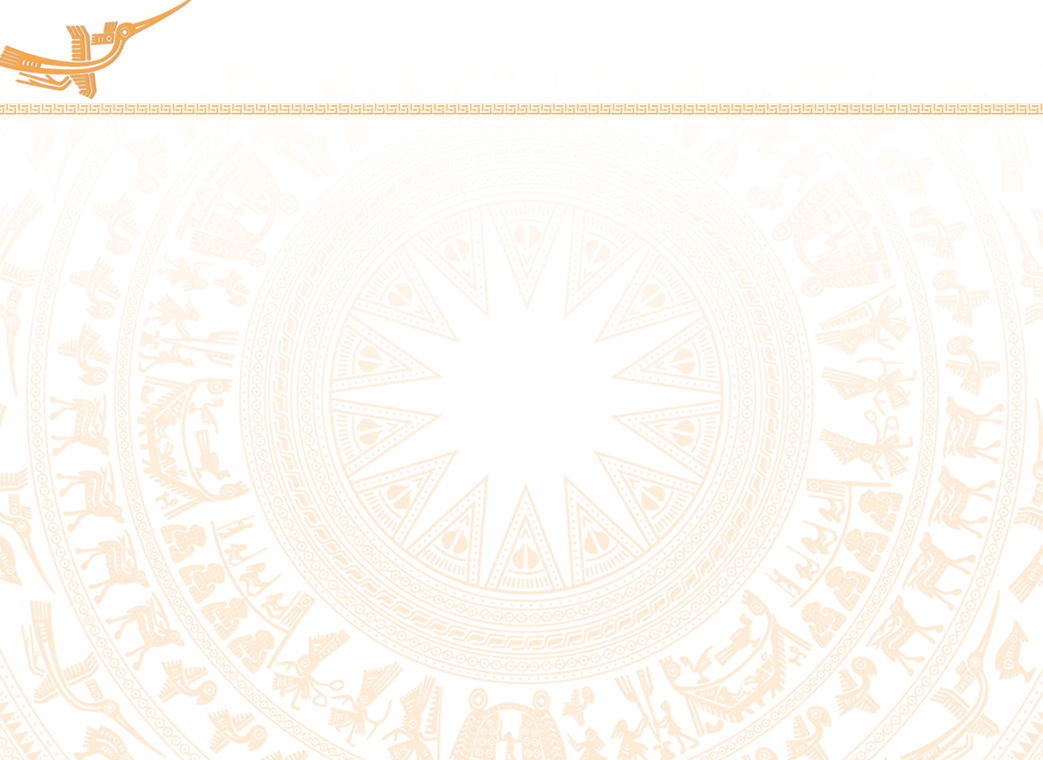 DỰ TOÁN CHI CÂN ĐỐI NSĐP NĂM 2025
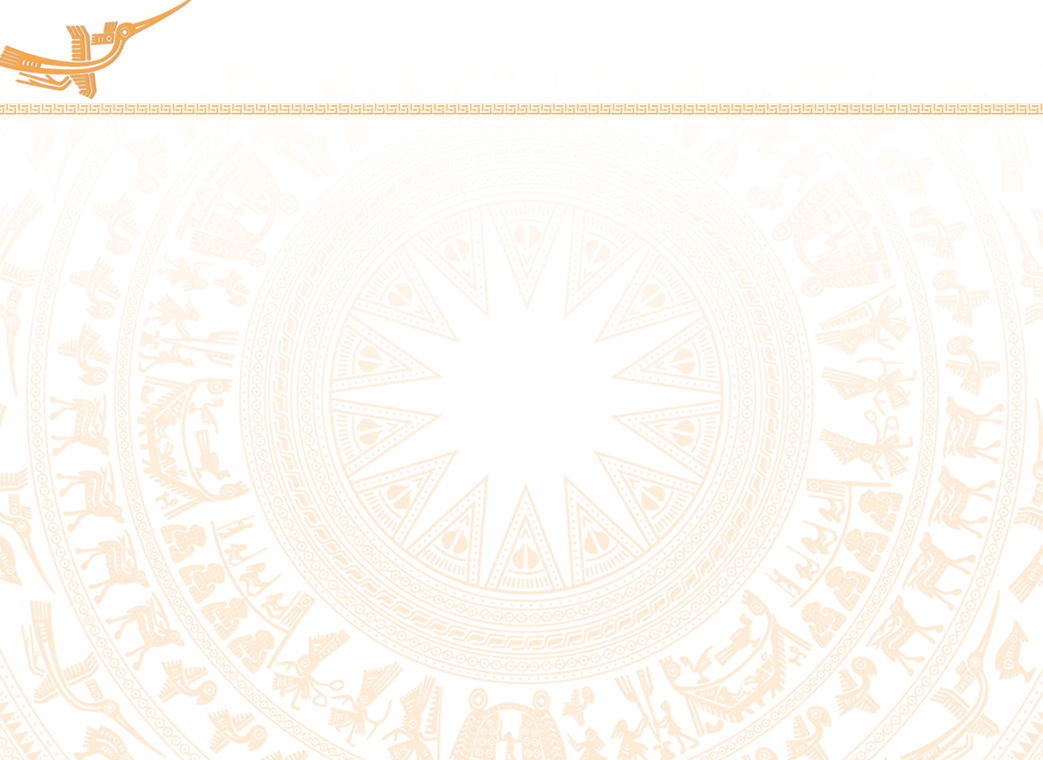 BỘI CHI NSĐP NĂM 2025
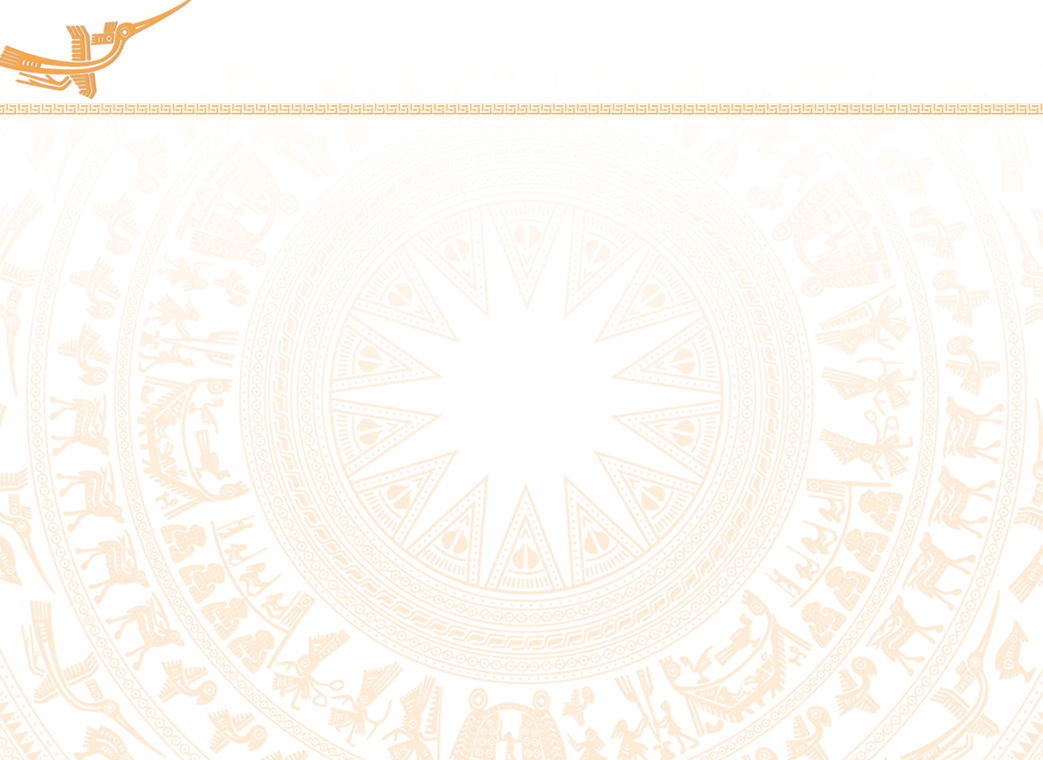 KẾ HOẠCH VAY VÀ TRẢ NỢ NĂM 2025
Vay trong kỳ: 0 tỷ đồng
Trả nợ trong kỳ: 32 tỷ đồng
Dư nợ đầu kỳ:  325,808 tỷ đồng
Dư nợ cuối kỳ: 293,808 tỷ đồng